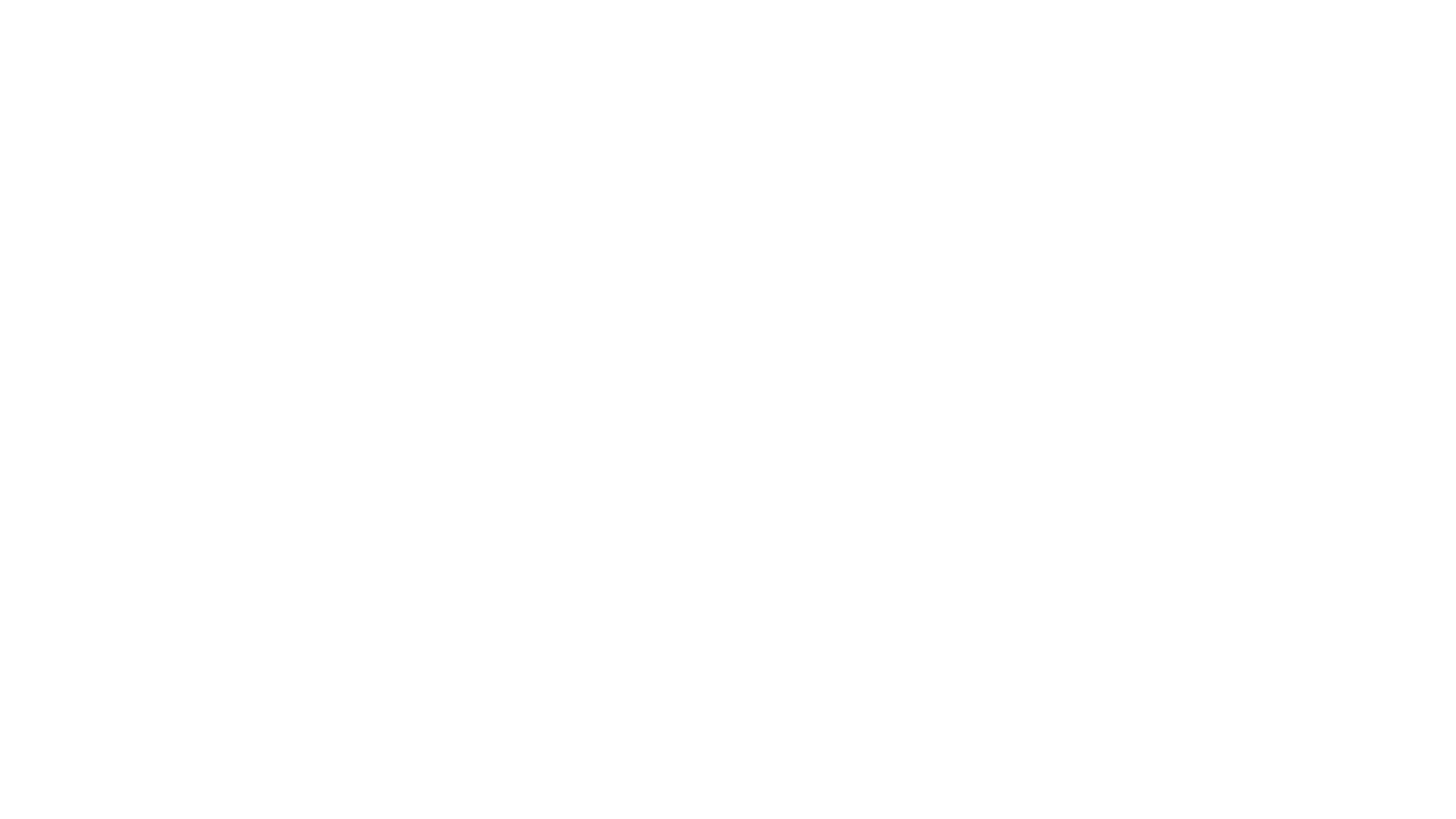 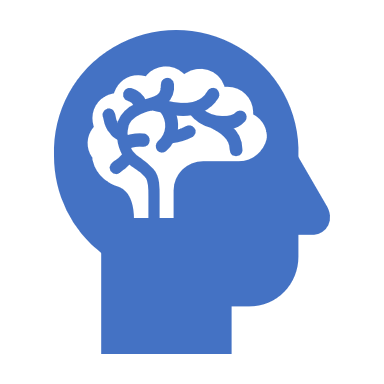 September 16th
STOP for Mindfulness
Video
https://safeYouTube.net/w/Ocfcb
Discussion